SLOVESÁ
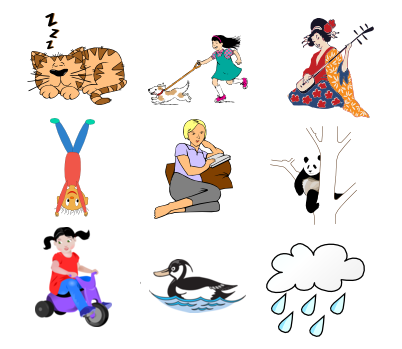 SLOVESÁ
Ohybný slovný druh
Delíme ich:     plnovýznamové:
                        činnostné - pomenúvajú činnosti, úkony
  (pracovať, cestovať, rozprávať, hrabať )
                        stavové - pomenúvajú stavy, deje, ktoré
  nepodliehajú vôli (šedivieť, starnúť, uzdraviť sa...)
neplnovýznamové – pomocné
nemajú úplný, samostatný význam, preto sa vo vete spájajú s iným, plnovýznamovým slovom
chcieť, smieť, môcť, vedieť, mať (=mať povinnosť), byť (=existovať), začať, prestať, stať sa...
Na slovesá sa pýtame :
Čo robí ?  pracuje, cvičí, tancuje, kričí........
       Čo sa s ním deje?  šedivie, chorľavie, stárne.....
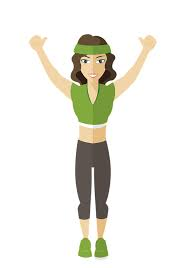 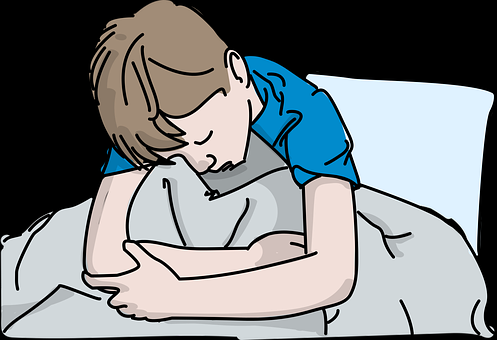 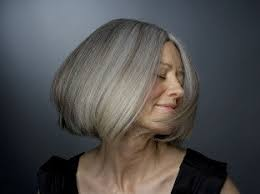 Je slovný druh, ktorým sa pomenúvajú deje, činnosti a
  lebo stavy osôb, zvierat a vecí.
U slovies určujeme gramatické kategórie :
osoba /prvá, druhá, tretia/
číslo /jednotné, množné/
čas /prítomný, minulý, budúci/
spôsob /oznamovací, rozkazovací, podmieňovací/
slovesný vid /dokonavý, nedokonavý /
Činnostné či stavové?
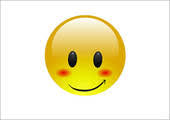 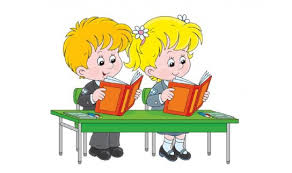 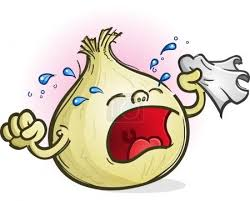 červená sa
číta
skáče
plače
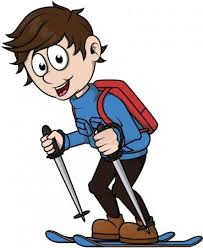 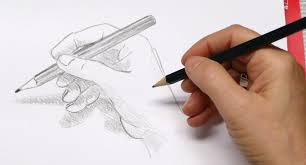 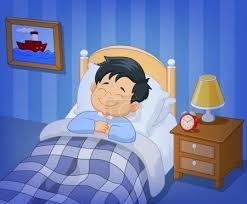 kreslí
lyžuje
spí